Вивчення правил 
безпечної поведінки
під час користування 
залізницею
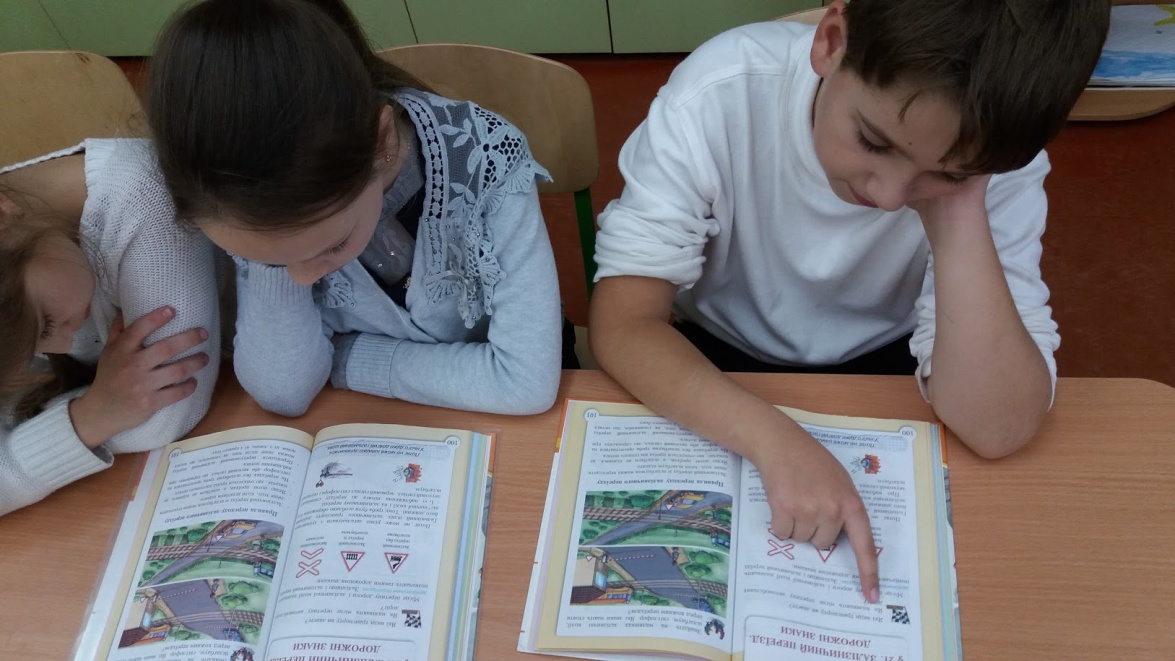 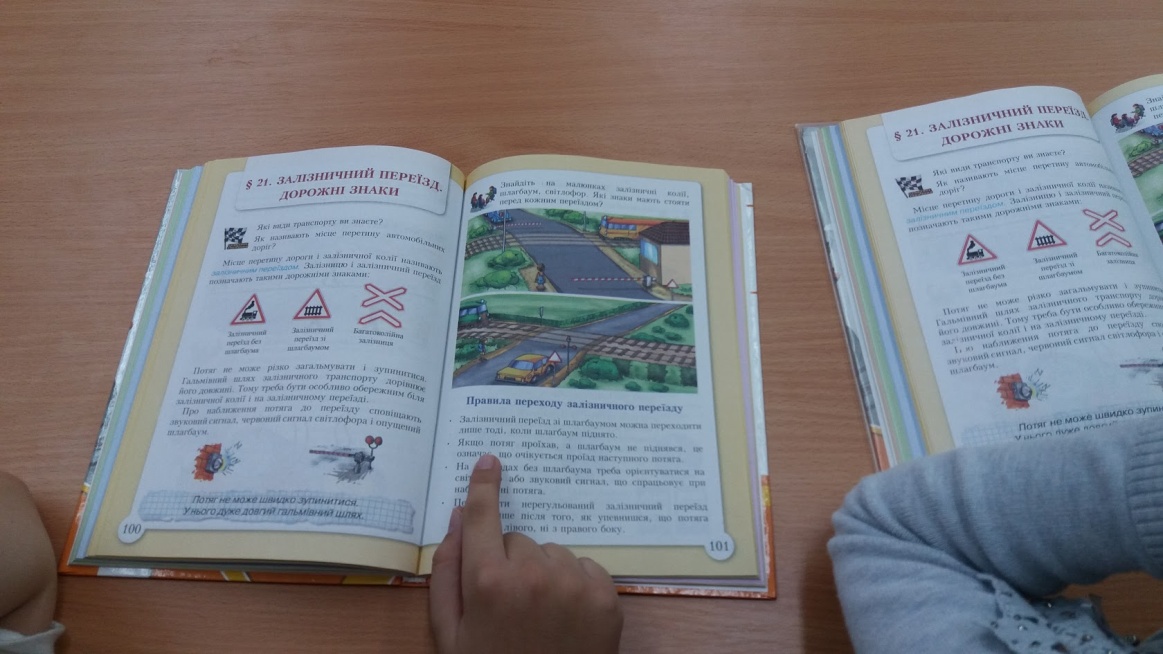 3 –В
клас
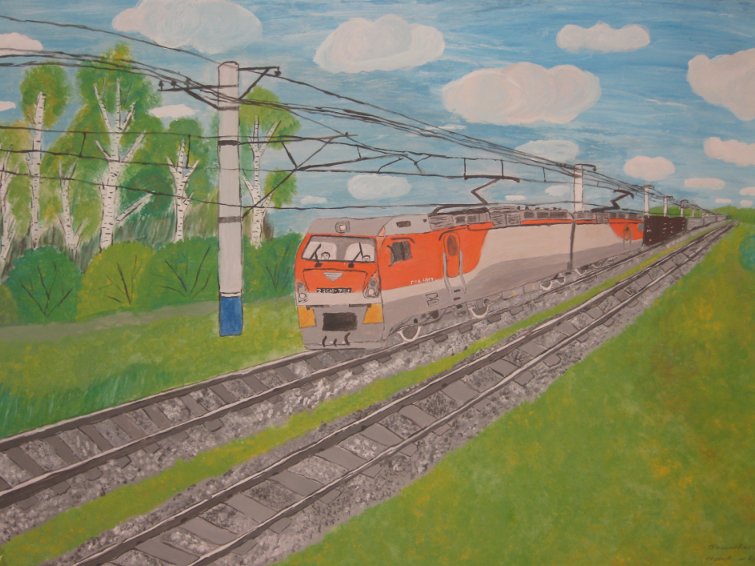 Електричка живиться від електропроводу
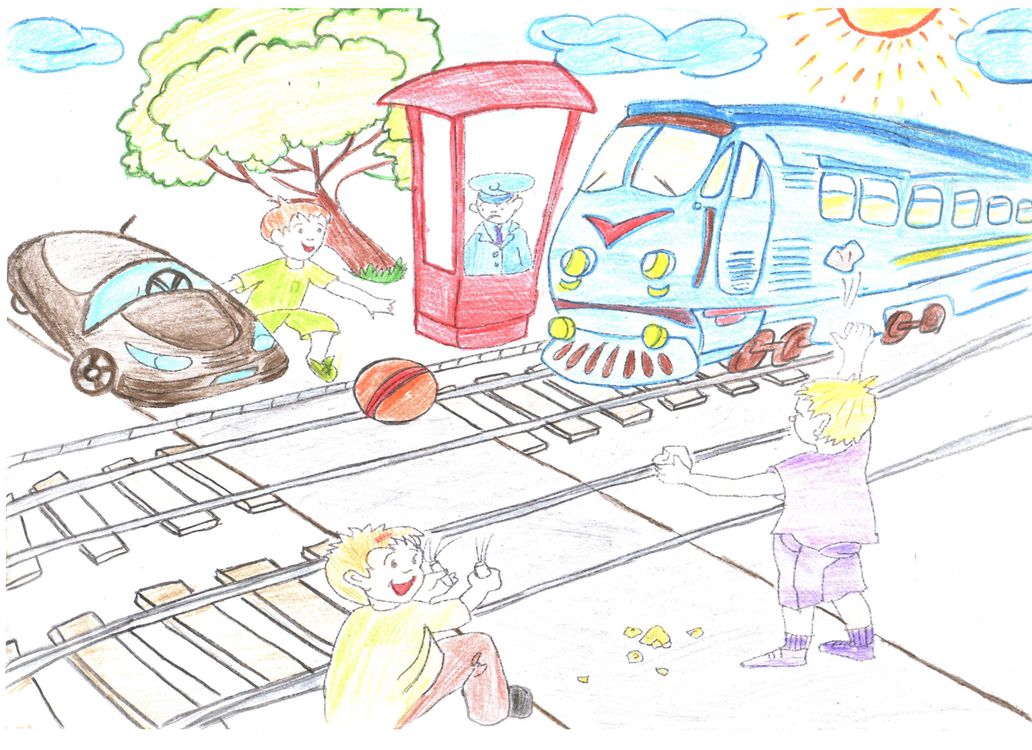 Не грай на дорозі!
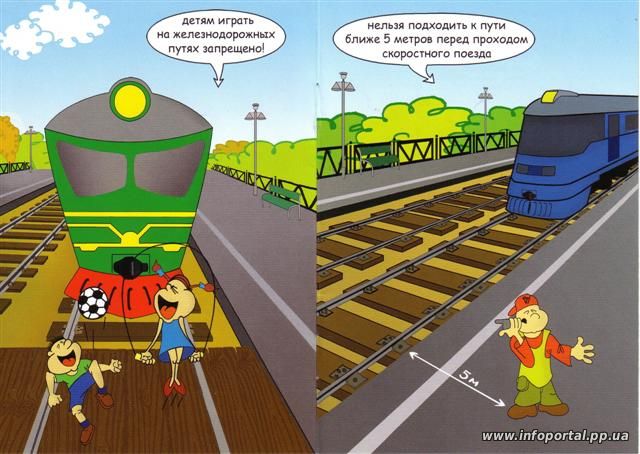 Не псуй вагони!
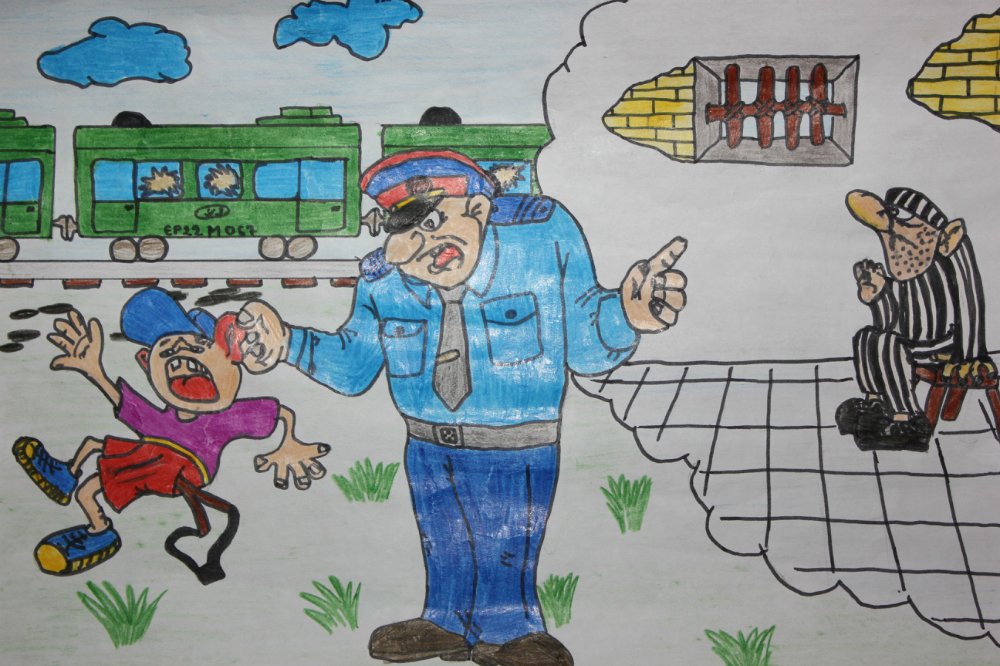 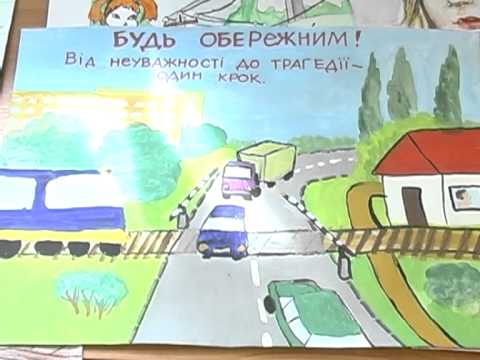